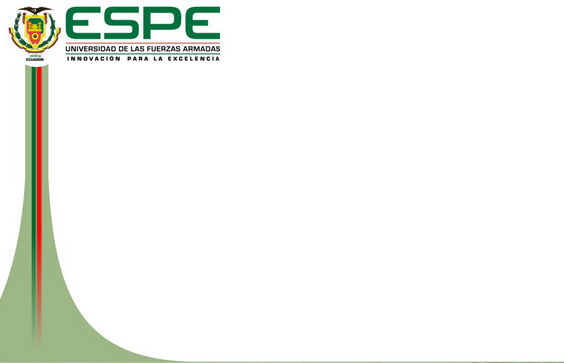 DEPARTAMENTO DE CIENCIAS ECONÓMICAS ADMINISTRATIVAS Y DE COMERCIO

TEMA:
“EL IMPACTO DE LAS MICROFINANZAS SOBRE EL CRECIMIENTO ECONÓMICO DE LOS CANTONES DE RUMIÑAHUI Y MEJÍA” 


Autoras: CADENA MORA, ROSALIA GISELLA
CUTIOPALA JAYA, MÓNICA



Director: BERRONES PAGUAY, AMARO VLADIMIR
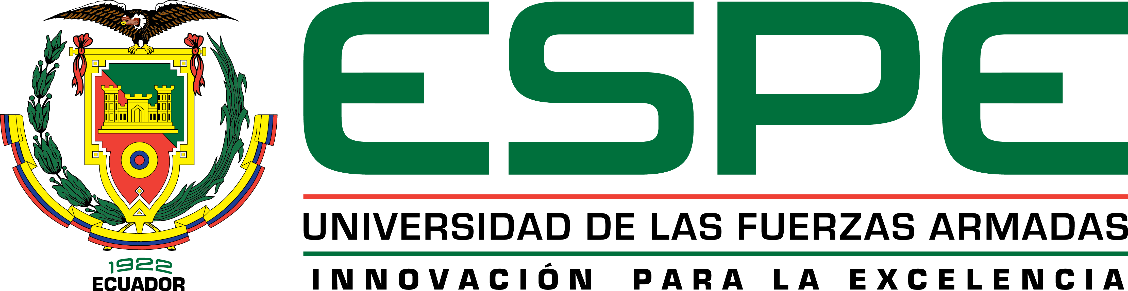 “Todo aquello que puedas o sueñes hacer, comiénzalo. La audacia contiene en si misma genio, poder y magia” 
-Goethe
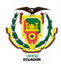 CONTENIDO
Capítulo I: Aspectos Generales
Capítulo II: Marco Teórico
Capítulo III: Marco Metodológico
Capítulo IV: Análisis de Resultados
Capítulo V: Conclusiones y recomendaciones
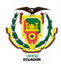 JUSTIFICACIÓN DEL TEMA
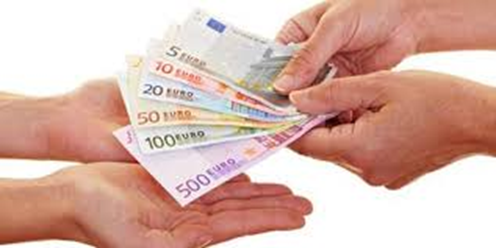 Micro finanzas


Préstamos dirigidos a personas con limitados recursos económicos.
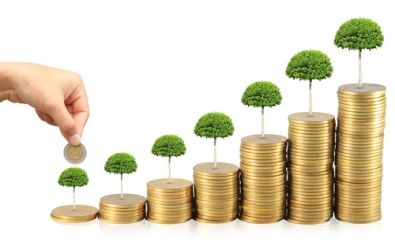 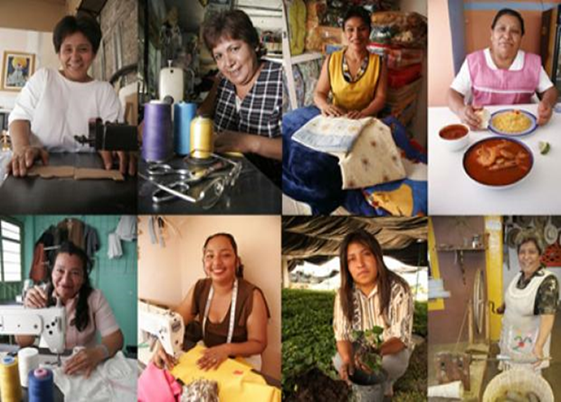 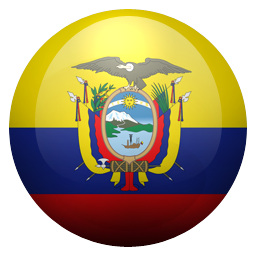 Marco Contextual o situacional
Cantón Mejía:

Se pueden identificar instituciones financieras ubicadas dentro y fuera del cantón.
Cantón Rumiñahui:

Comercialización al por mayor y menor equivale al 24% de la actividad  económica

Actividad agropecuaria  al 5%
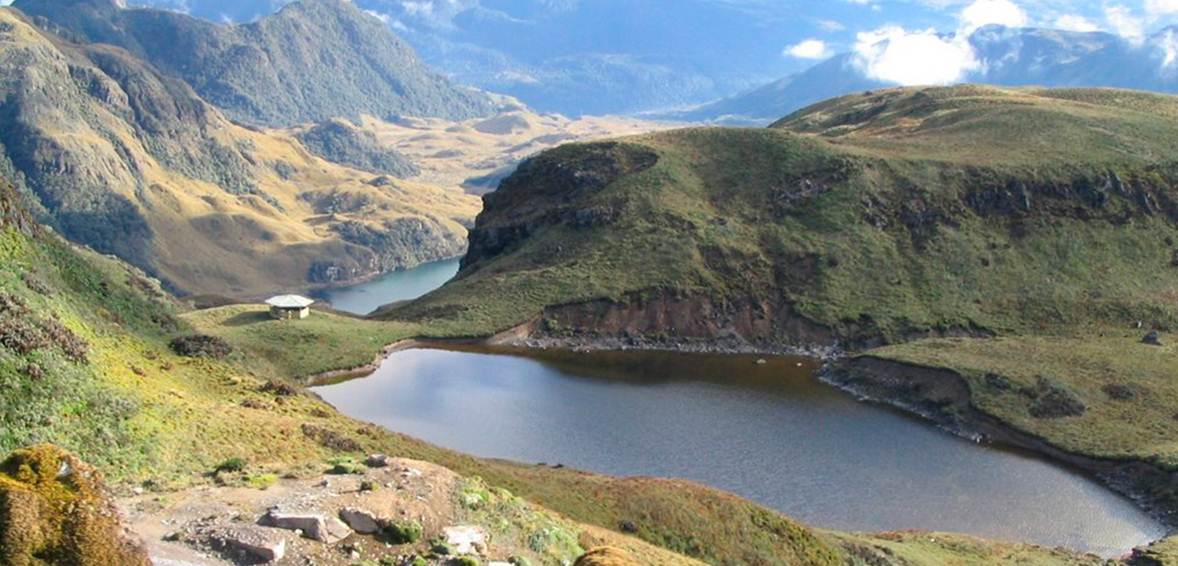 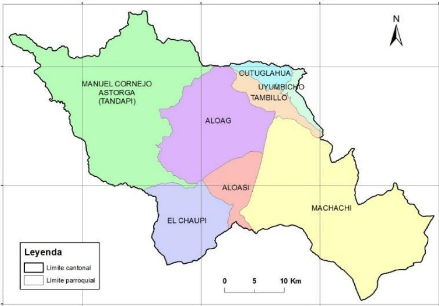 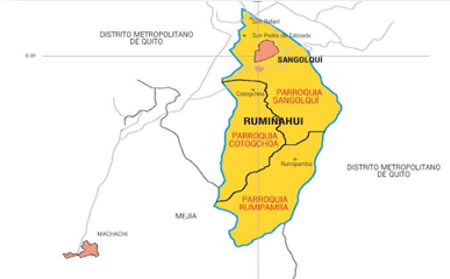 TEORÍAS DE SOPORTE
Teorías de la gestión financiera
Teoría de la rentabilidad
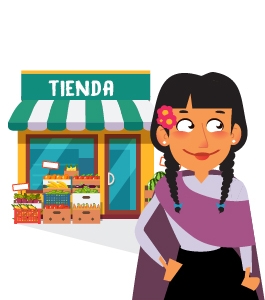 Teorías de las políticas públicas de fomento empresarial
Teorías del crecimiento económico empresarial
LAS MICROFINANZAS
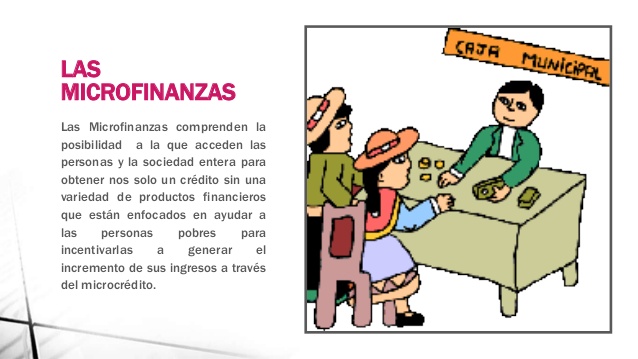 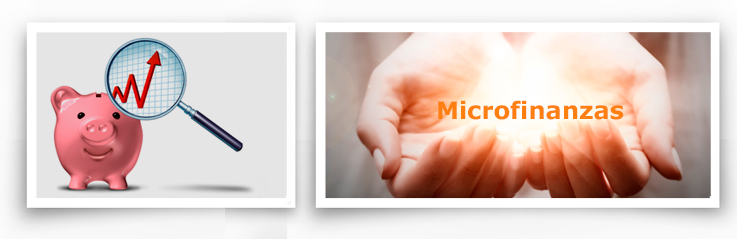 EL MICROCRÉDITO
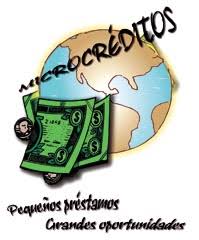 El microcrédito debe orientarse a aumentar la inclusión social y promover la creación de empleo y el trabajo por cuenta propia, especialmente entre las mujeres, los jóvenes, las personas sin empleo y las minorías
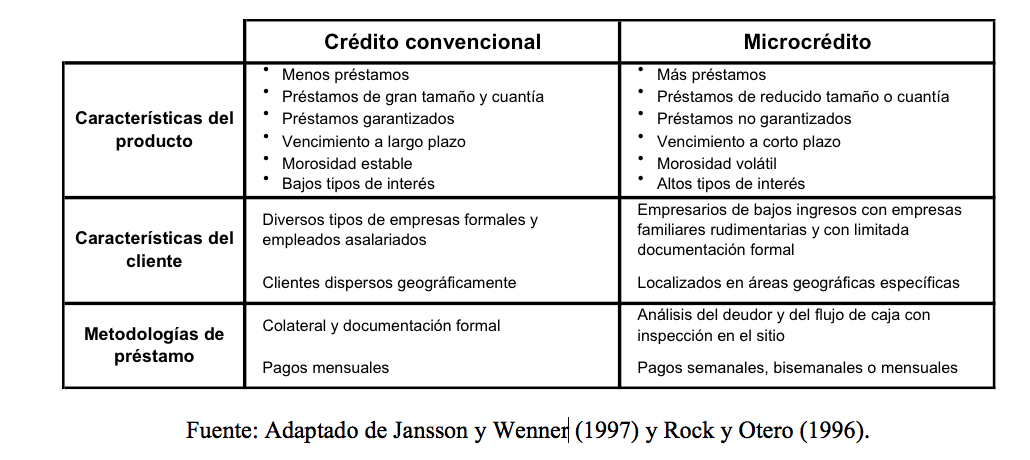 MICROCREDITO  EN ECUADOR
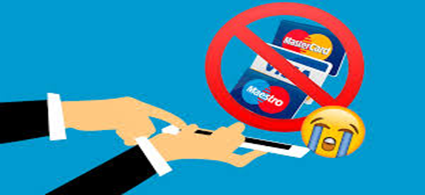 Distribución del mercado micro financiero en el Ecuador
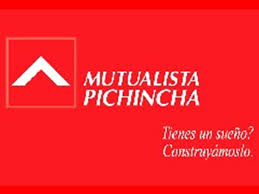 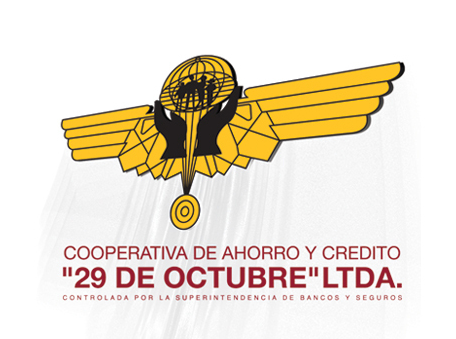 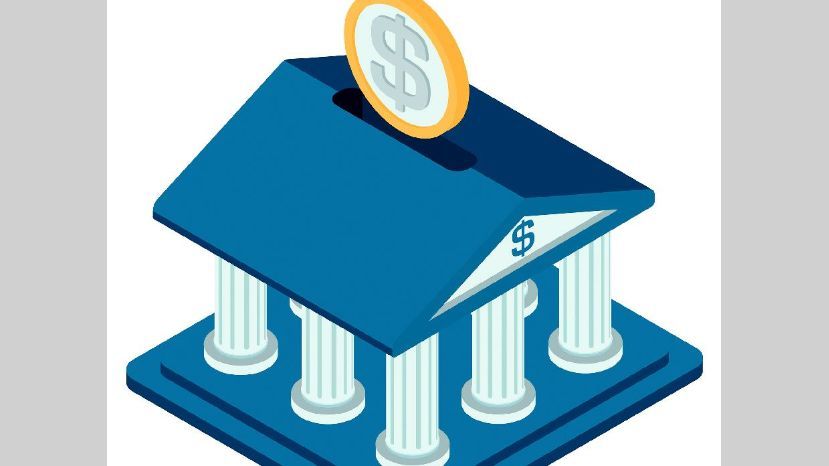 CAPITULO III
MARCO METODOLÓGICO
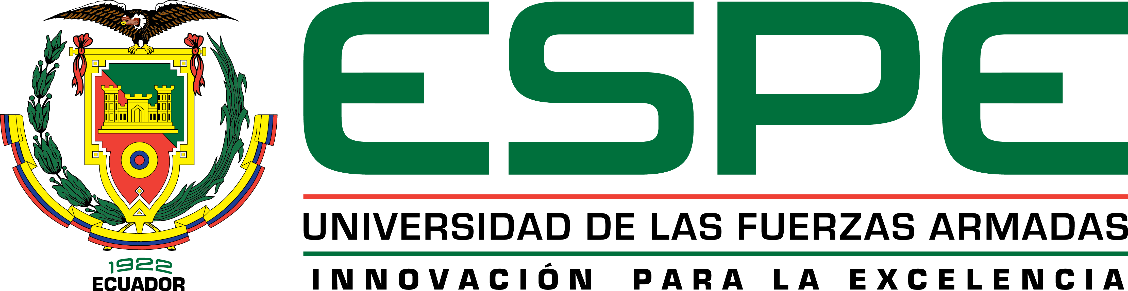 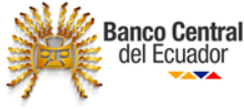 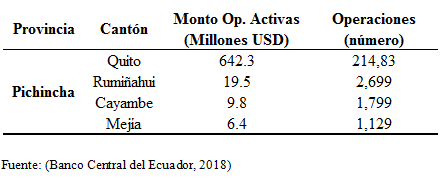 221.149
Cálculo de Muestra
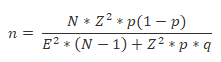 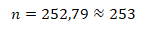 CAPITULO IV
RESULTADOS
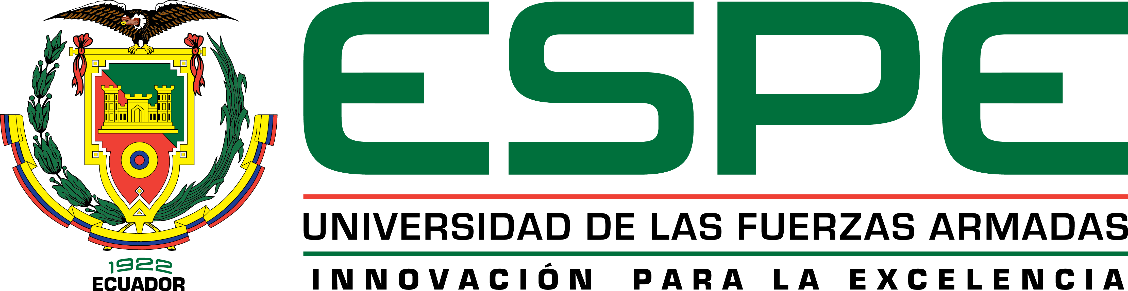 ¿Recibió usted un microcrédito durante los últimos 12 meses?
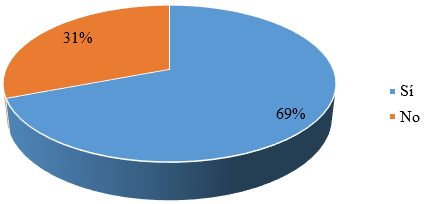 Resultados obtenidos en créditos concedidos en el último año
¿Qué monto solicitó?
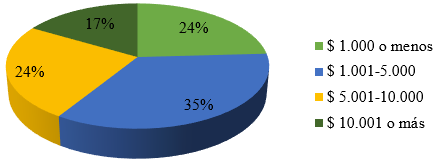 Resultados de rubros otorgados para microcréditos
¿Ese monto usted lo utilizó en?
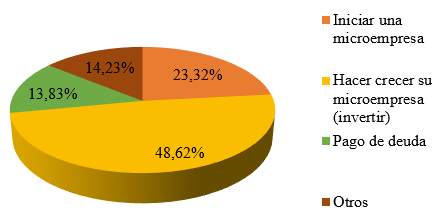 Resultado de la utilización del monto asignado en microcréditos
¿Qué institución financiera le concedió el préstamo?
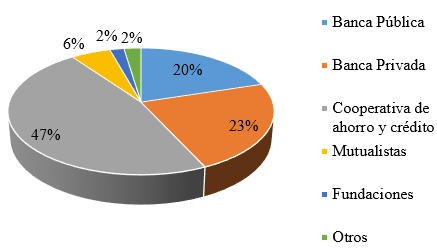 Instituciones financieras que otorgaron más microcréditos
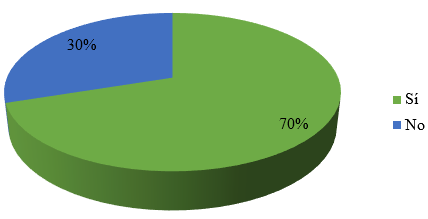 ¿Le solicitaron garantías?
¿qué tipo de garantías le solicitaron?
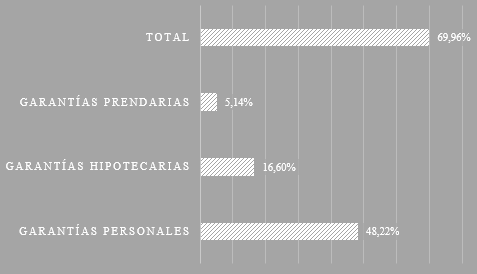 ¿Cree usted que la tasa de interés para los microcréditos es?
Tasas de Interés en el Ecuador
Evolución de tasas de interés activas efectivas referenciales, enero 2014 -2015
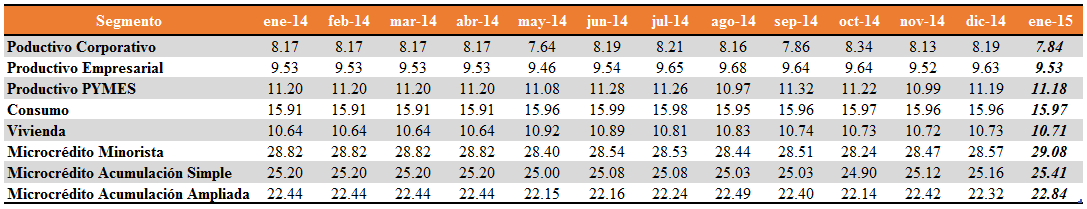 Fuente: (Banco Central del Ecuador, 2014)
Tasa Activa Máxima y Efectiva Referencial a diciembre de 2017
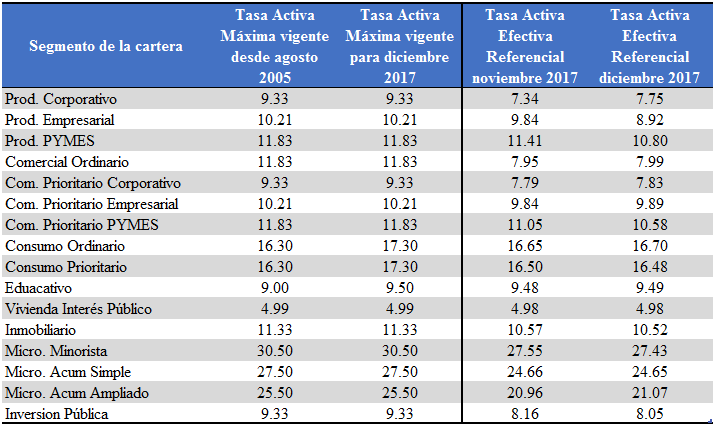 Fuente:(Banco Central del Ecuador, 2017)
¿El microcrédito obtenido le ha permitido a usted mejorar la productividad de su negocio?
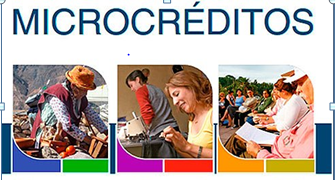 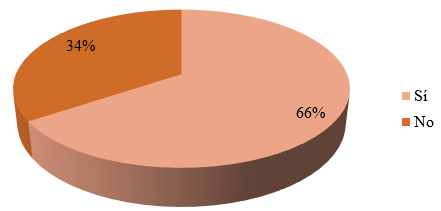 Indicador de porcentaje sobre la mejora de productividad
En nuestro país el microcrédito ayuda al desarrollo económico, apoya al crecimiento de actividades productivas, comerciales y de servicios.
Contribución de las micro finanzas en el desarrollo económico de los cantones Rumiñahui y Mejía
Los microcréditos en general aportan de manera positiva y son la manera innovadora en la que en la actualidad se está generando una cierta estabilidad financiera y económica. Hablando puntualmente de los cantones Mejía y Rumiñahui en donde se realizó el estudio es evidenciable el cambio que ha existido, a partir, de la oportunidad de acceso a microcréditos a los moradores de estos cantones.
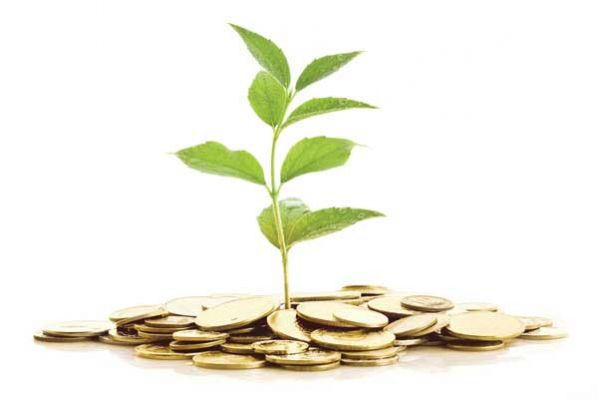 Evolución de la pobreza según ingreso a nivel nacional, período 2013-2018
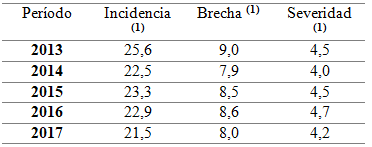 Fuente: Encuesta Nacional de Empleo, Desempleo y Subempleo – ENEMDU (INEC, 2018).
CONCLUSIONES
Los microcréditos son créditos de bajo monto otorgados a las personas más necesitadas de los sectores rurales y urbanos marginales, tradicionalmente excluidos del mercado financiero por el sistema financiero, y que tienen el propósito de emprender nuevos negocios.

 El impacto de los microcréditos en los cantones de Mejía y Rumiñahui durante el período 2013-2017 genera un drástico cambio en sus economías, el comportamiento social y redunda en el bienestar de la población.

 El sector registra la mayor proporción de cooperativas de ahorro y crédito. Se evidencia, así, la influencia de las micro finanzas para la generación de actividades productivas, mismas que forman parte del desarrollo de los cantones Mejía y Rumiñahui. Esto posibilita que los microempresarios de los diferentes rubros que acceden a los microcréditos puedan impulsar el crecimiento de sus negocios, mejorando su oferta en el mercado, generando más fuentes de empleo y aportando con sus tributos al crecimiento local y nacional.
RECOMENDACIONES
Informar a los habitantes de los cantones Rumiñahui y Mejía sobre la importancia y beneficios del microcrédito, para asegurar la supervivencia y procurar el crecimiento de sus negocios.

Propiciar la continuidad de los cambios positivos, generados por los microcréditos en períodos anteriores, con charlas informativas que animen a los moradores de los cantones Mejía y Rumiñahui a incursionar y optar por la opción de los microcréditos.

Aprovechar la elevada existencia de cooperativas de ahorro y crédito en los cantones Mejía y Rumiñahui, para generar más oportunidad y una población más productiva; pues ello permitirá que las micro finanzas se posicionen más fuerte en el sector.
Gracias!